SBDA/NEDASeguro Aeronáutico e Considerações sobre a Lei 15.040/24
22 de maio de 2025
Seguro Aeronáutico e Considerações sobre a Lei 15.040/2024
Sumário
Considerações sobre a Lei 15.040/24:
Status
Objetivos
Conteúdo
Principais Alterações
Agravamento do Risco
Formação e Duração do Contrato
Resseguro
Regulação e Liquidação de Sinistros
Prescrição
Outros Pontos Relevantes
Seguro Aeronáutico:
Introdução
Breve Histórico
RETA
Especificidades - Mercado de Londres
Estruturação
Principais Coberturas
Seguro Aeronáutico
Introdução
Seguro Aeronáutico:
Regulatório
Regulação de Sinistros
Contencioso
Companhias aéreas:
Acidentes e incidentes
Casos sensíveis
Bagagem e carga
Aeroportos e hangares
Aviação geral e offshore
Satélites
Representação perante ANAC e SUSEP
Elaboração e revisão de clausulados:
Casco
RETA
RC
Hangar
Drones
Reclamações multijurisdicionais
ACPs
Casos estratégicos
Defesa de negativa e questões de cobertura
Ressarcimento
Seguro Aeronáutico
Breve Histórico
Surgimento da aviação comercial
Expansão da aviação comercial
Pós-1ª Guerra, surgem as primeiras empresas voltadas para o transporte postal e de carga.
Conversão de aeronaves militares  pós-2ª Guerra e primeiros aviões a jato.
1910’s
1920’s
1930’s
1960’s
1940’s - 1950’s
Regulamentação do transporte aéreo
Primeiras apólices aeronáuticas emitidas
Brasil regulamenta o setor de seguros
Criação da SUSEP e estabelecimento do seguro obrigatório com base nos limites indenizatórios.
Convenção de Varsóvia (1929) e Código Brasileiro do Ar (1938). Estabelecimento de limites de responsabilidade.
Como o desenvolvimento do voo, surge a demanda por seguros para garantia das aeronaves.
Seguro Aeronáutico
Breve Histórico
Flexibilização da cobertura de casco
Padronização
Introdução das cláusulas AVN e criação do Aviation Insurance Clauses Group (AICG).
Circular SUSEP nº 525/2016 extingue o Aditivo “A”.
1980’s - 1990’s
2010’s
2020’s
1970’s
2000’s
Liberalização do mercado brasileiro
Brasil regulamenta o  seguro aeronáutico
Mudanças importantes no Brasil
Resolução CNSP nº 407/2021 (sub judice) liberaliza ramo aeronáutico.  RETA flexibilizado (2022).
Circular SUSEP nº 19/1971 estabelece clausulado obrigatório (Aditivo “A” e Aditivo “B”).
IAC 200-1001 (2005), “Apagão aéreo” (2006), fim do monopólio do IRB (2007).
Seguro Aeronáutico
RETA
Seguro Obrigatório de Responsabilidade do Explorador ou Transportador Aéreo
Previsto no art. 20 do Decreto-Lei nº 73/1966 e art. 281 do Código Brasileiro de Aeronáutica (CBAer).
Coberturas baseadas nos limites indenizatórios dos arts. 257 a 277 do CBAer.
Regulamentado pela Resolução CNSP nº 442/2022 e Resolução ANAC nº 37/2008:
Art. 8º. Os LMI e os valores das indenizações das coberturas básicas deverão contemplar os valores obtidos por aplicação das disposições da Lei nº 7.565, de 1986 e das normas da ANAC.
Parágrafo único. As atualizações dos valores a que se refere o caput deverão obedecer aos critérios definidos pela ANAC.
Art. 1º. [...] para efeitos de conversão dos limites de indenização fixados n0o Título VIII do CBAer em valores expressos em moeda corrente, o valor unitário da OTN em R$ 11,70 atualizado pela Tabela de Correção Monetária [...] da Justiça Federal.
Seguro Aeronáutico 
RETA
Seguro Aeronáutico
Especificidades
Mercado de Resseguro 
Lloyd’s of London: mercado composto por sindicatos que subscrevem riscos de diferentes naturezas, complexidades e valores
Companies Market/Overseas Market
Mercado de Subscrição: pulverização do risco envolvido dentre os sindicatos
Líder do Resseguro (“Leading Underwriter”)
Fundos para Sinistros
Atitude do Mercado Perante o Brasil
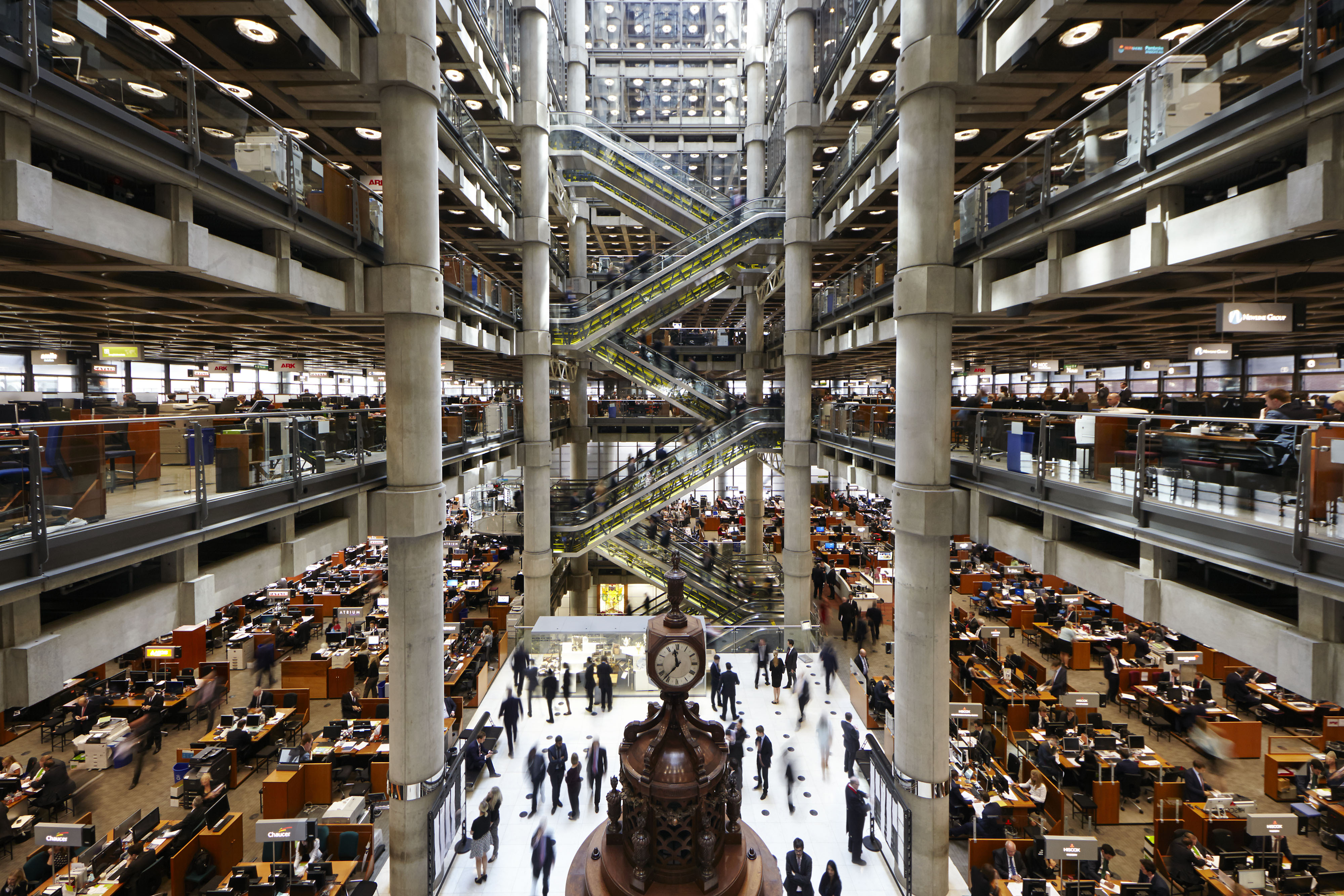 Seguro Aeronáutico
Estruturação
Estrutura básica do seguro aeronáutico no mundo - AVN1C (London Aircraft Insurance Policy): 

Clausulado padrão para cobertura de casco e responsabilidade civil de passageiros e terceiros no solo
Formato e numeração das cláusulas AVN: atualização das cláusulas através do alfabeto (versões A, B, C etc)

Estrutura básica tradicional do seguro aeronáutico no Brasil (em transformação desde 2021): 

Utilização das cláusulas AVN como Condições Especiais e Condições Particulares. 
Coberturas básicas (i) Casco - Aditivo A; (ii) Seguro Obrigatório – RETA (em desuso); e (iii) RC Facultativa (AVN1C, Seções II e III).
Condições Especiais
disposições específicas relativas a cada modalidade e/ou cobertura de um plano de seguros, alteram as CG.
Condições Gerais
conjunto das cláusulas, comuns a todas as modalidades e/ou coberturas de um plano, que estabelecem as obrigações e os direitos das partes
Condições Particulares
conjunto de cláusulas que alteram as CG e CE de um plano, modificando ou cancelando disposições já existentes, ou introduzindo novas disposições e eventualmente ampliando ou restringindo a cobertura.
Seguro Aeronáutico
Principais Coberturas
RC Facultativo - Seções II e III da AVN1C (Cobertura Adicional)
Guerra, Sequestro e Riscos Correlatos (Cobertura Adicional)
Leasing Aeronáutico - AVN67 (Cláusula Particular)
Cobertura Básica - Aditivo “A” - Garantia de Casco
Considerações sobre a Lei 15.040/2024
Status
Aprovada pelo Congresso Nacional
Entrada em vigor
Status
Lei 15.040/2024
10/12/2025
10/12/2024
05/11/2024
Publicada
Vacatio Legis de 1 ano.
Considerações sobre a Lei 15.040/2024
Objetivos
Considerações sobre a Lei 15.040/2024
Conteúdo
Do Objeto e do Âmbito de Aplicação – Artigos 1º a 4º 
Do Interesse – Artigos 5º a 8º
Do Risco – Artigos 9º a 18
Do Prêmio – Artigos 19 a 23
Do Seguro em Favor de Terceiro – Artigos 24 a 32
Do Cosseguro e do Seguro Cumulativo – Artigos 33 a 36
Dos Intervenientes no Contrato – Artigos 37 a 40
Da Formação e da Duração do Contrato – Artigos 41 a 53
Da Prova do Contrato – Artigos 54 a 55
Da Interpretação do Contrato – Artigos 56 a 59
Do Resseguro – Artigos 60 a 65
Do Sinistro – Artigos 66 a 74
Da Regulação e da Liquidação de Sinistros – Artigos 75 a 88
Dos Seguros de Dano – Disposições Gerais – Artigos 89 a 97
Do Seguro de Responsabilidade Civil – Artigos 98 a 107
Da Transferência do Interesse – Artigos 108 a 111
Dos Seguros sobre a Vida e a Integridade Física – Artigos 112 a 124
Dos Seguros Obrigatórios – Artigo 125
Da Prescrição – Artigos 126 e 127
Disposições Finais e Transitórias – Artigos 128 a 134
Considerações sobre a Lei 15.040/2024
Principais Alterações
Considerações sobre a Lei 15.040/2024
Agravamento do Risco
Prazo de 5 (cinco) dias úteis para entrega de documentos inerentes ao seguro contratado (Art. 39)
Possibilidade de a proposta de seguro ser feita pela seguradora, de forma direta ou por meio dos representantes de seguro (Art. 41)
A proposta de seguro pode ser realizada diretamente pelo potencial segurado ou estipulante, ou pelo corretor de seguros, na qualidade de representante do proponente.
Considerações sobre a Lei 15.040/2024
Formação e Duração do Contrato de Seguro
O que muda para o corretor?
Proposta de Seguro
Novo elemento na formação do contrato que pode burocratizar a contratação.  Regulação sobre como funcionará?
Maior responsabilidade para o corretor de seguros. Regulação infralegal sobre o início da contagem do prazo?
Considerações sobre a Lei 15.040/2024
Formação e Duração do Contrato de Seguro
Dever de Informação:
O segurado poderá afastar a aplicação dessa sanção consignando a diferença de prêmio e provando a casualidade da omissão e sua boa-fé (Art. 47, §2º)
Boa-fé e veracidade na conclusão e na execução do contrato
Restrição à hipótese de cancelamento do seguro
Para a validade da recusa da proposta de seguro, a seguradora deverá comunicar sua justificativa ao proponente (Art. 49, §3º)
Prazo máximo de 25 (vinte e cinco) dias, contados do recebimento da proposta, para cientificar a recusa ao proponente, ao final do qual será considerada aceita, havendo possibilidade de suspensão 
(Art. 49)
Considerações sobre a Lei 15.040/2024
Formação e Duração do Contrato de Seguro
Aceitação:
A própria Lei prevê vedação ao recebimento de prêmio antes de formado o contrato, que acaba sendo conflitante com essa disposição. Não permite a cobertura provisória (art. 7º da Circular SUSEP 642/21)
HOJE: Circular SUSEP 642 dá liberdade -proposta e condições contratuais devem prever (i) o prazo máximo para aceitação ou recusa, (ii) as hipóteses de suspensão desse prazo, (iii) possibilidade de aceitação tácita. Na ausência de previsão sobre aceitação tácita, o silêncio representa recusa do risco e sujeita a seguradora à sanções.
HOJE: deve comunicar formalmente a recusa, com a devida justificativa. Contudo, a ausência de justificativa não invalida a recusa e gera apenas penalidades regulatórias.
Prazo de vigência presumido de 1 (um) ano, salvo quando outro prazo decorrer de sua natureza, do interesse, do risco ou da vontade das partes (Art. 52)
Se houver previsão de renovação automática, a seguradora deverá, em até 30 (trinta) dias antes de seu término, comunicar o segurado sobre a não renovação ou eventuais modificações que pretenda fazer para a renovação (Art. 53)
Considerações sobre a Lei 15.040/2024
Formação e Duração do Contrato de Seguro
Vigência e Renovação:
Se a seguradora for omissa, o contrato será automaticamente renovado (Art. 53, §1º).

Não há na Lei a limitação a apenas uma renovação automática do contrato, hoje prevista no Art. 774, CC
Considerações sobre a Lei 15.040/2024
Resseguro
A ausência de menção as outras cedentes definidas na Lei Complementar nº 126/2007.
HOJE: A ausência de manifestação dos resseguradores é considerada como recusa definitiva à cobertura do risco sob quaisquer termos e condições (Art. 8º, §7º da Circular SUSEP nº 683/2022). O que é a proposta de resseguro? Regulamentação infralegal?
Inviável a análise da necessidade técnica pela SUSEP por colocação de risco. Regulamentação infralegal?
A resseguradora, salvo disposição em contrário, não responde, com fundamento no negócio de resseguro, perante o segurado, o beneficiário do seguro ou o terceiro prejudicado (Art. 61)
É válido o pagamento feito diretamente pela resseguradora ao segurado, quando a seguradora se encontrar insolvente (Art. 61, parágrafo único).
Considerações sobre a Lei 15.040/2024
Resseguro
Poderá ser interpretado como disposição em contrário o cut-through, claims control? Redação ainda mais restritiva para hipóteses de cut-through que não seja insolvência da seguradora.

Flexibilização da ausência de relacionamento direto entre ressegurador e segurado. Necessidade de refletir o caput do Art. 14 da LC 126 no contrato de resseguro.
Ausência das condicionantes para pagamento direto, previstas no parágrafo único do Art. 14 da LC 126 (I - o contrato de resseguro for considerado facultativo e II -  nos demais casos, se houver cláusula contratual de pagamento direto).
Necessidade de sempre prever essas condicionantes no contrato de resseguro.
As prestações de resseguro adiantadas à seguradora a fim de provê-la financeiramente para o cumprimento do contrato de seguro deverão ser imediatamente utilizadas para o adiantamento ou pagamento da indenização ou do capital ao segurado, ao beneficiário ou ao terceiro prejudicado (Art. 63).
Salvo disposição em contrário, o resseguro abrangerá a totalidade do interesse ressegurado, incluído o interesse da seguradora relacionado à recuperação dos efeitos da mora no cumprimento dos contratos de seguro, bem como as despesas de salvamento e as efetuadas em virtude da regulação e liquidação dos sinistros (Art. 64).
Considerações sobre a Lei 15.040/2024
Resseguro
Conceito de imediatamente? Regulamentação infralegal?
Afeta a intermediação dos fluxos de pagamento?
Deverá constar disposição expressa no contrato caso os resseguradores não pretendam abranger na cobertura ressecuritária a totalidade do interesse ressegurado.
Considerações sobre a Lei 15.040/2024
Regulação e Liquidação de Sinistros
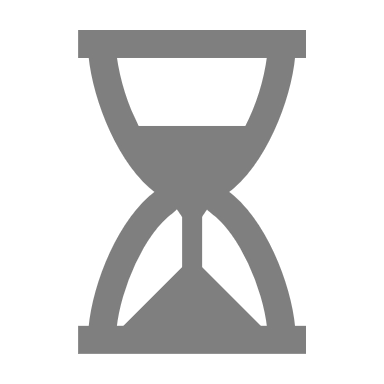 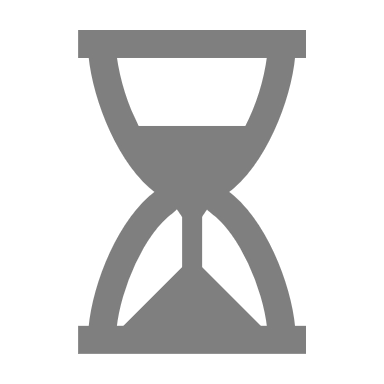 De 30 à 1201 dias
De 30 à 1201 dias
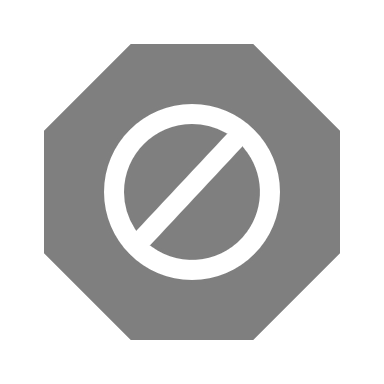 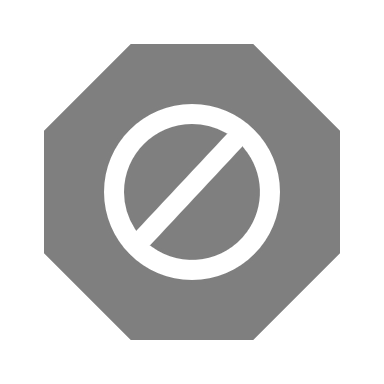 Suspenso 13 ou 24 vezes
Suspenso 12 ou 24 vezes
1Possibilidade para ramos específicos de seguros, de maior complexidade, se determinados pela SUSEP
2Ramos seguro Auto e seguros com LMG igual ou inferior à 500 salários mínimos
3Ramos seguro Auto, Vida/AP e seguros com LMG igual ou inferior à 500 salários mínimos
4Seguros com o LMG superior à 500 salários mínimos
Considerações sobre a Lei 15.040/2024
Regulação e Liquidação de Sinistros
Questões - Comunicação da Ciência/Expectativa de Sinistros:
A comunicação do sinistro não se restringirá aos meios previstos na apólice. 
Possibilidade de problemas operacionais.
Atualmente, o segurado deve prestar à seguradora todas as informações que souber referentes ao sinistro, independentemente de questionamento.
Considerações sobre a Lei 15.040/2024
Regulação e Liquidação de Sinistros
Questões - Comunicação da Ciência/Expectativa de Sinistros:
Oposição ao Art. 771 do CC.
“Interesse relevante” e “sacrifício acima do razoável” são conceitos vagos e que diminuem as obrigações do segurado.
Dúvida acerca de quais são os “outros meios” admissíveis. Apenas informações de notório conhecimento?
Considerações sobre a Lei 15.040/2024
Regulação e Liquidação de Sinistros
Questões - Despesas de Salvamento:
Pode gerar necessidade de revisão da precificação e das Notas Técnicas de Produto, já que as despesas de salvamento correrão em adição ao LMG.
Considerações sobre a Lei 15.040/2024
Regulação e Liquidação de Sinistros
Questões - Regulação do Sinistro:
Regulador imparcial, apesar de agir a mando da seguradora. Limita o incentivo a negativas de cobertura arbitrárias.
Inversão do ônus da prova, assemelhando a relação segurado/seguradora à consumerista.
Pode ser interpretado como vedação ao Claims Control? Regulamentação infralegal?
Dúvida com relação ao início da contagem do prazo e impactos no Resseguro.
Considerações sobre a Lei 15.040/2024
Regulação e Liquidação de Sinistros
Questões - Regulação do Sinistro:
Dúvida sobre quais documentos são confidenciais/sigilosos por lei. Confidencialidade profissional de advogados?  Regulamentação infralegal?
Considerações sobre a Lei 15.040/2024
Regulação e Liquidação de Sinistros
Questões - Manifestação sobre Cobertura:
Prazo de 30 dias é decadencial. O silêncio da seguradora em 30 dias pode representar aceitação da cobertura, uma vez que decai o direito de recusá-la.
Necessidade de todos os argumentos de negativa conhecidos serem comunicados pela seguradora. Potencial de envolvimento prévio de advogados em vista do potencial de litígio.
Considerações sobre a Lei 15.040/2024
Regulação e Liquidação de Sinistros
Questões - Liquidação do Sinistro:
Inovação.  Atualmente, em regra, a liquidação é realizada internamente pela seguradora.
Inclusão de multa punitiva e danos materiais. Atualmente, apenas é imposta ao segurador a correção monetária e juros moratórios do valor em atraso (Art. 772 do CC).
Considerações sobre a Lei 15.040/2024
Prescrição
Alterações:
Atualmente esse prazo prescreve em 3 anos.
Inovação: o pedido de reconsideração da cobertura suspende o prazo prescricional (Art. 127).
Dúvida sobre o fato gerador na pretensão entre seguradora e resseguradora em contratos facultativos e tratados.
Considerações sobre a Lei 15.040/2024
Outros Pontos Relevantes
Obrigada!
Gabrielle Garriga
+ 55 21 99012 9411
gabrielle.garriga@car-law.com.br